Predictable Results
GPS Staking and Machine Guidance on the Mitchell Interchange Project
Edgerton Contractors
Oak Creek, WI
August, 2012
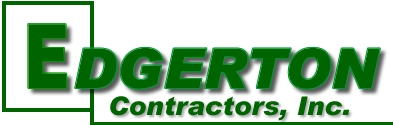 Edgerton GPS Program – Stats
10 years experience with GPS Staking / Machine Guidance
Machines:  28 Trimble, 1 TopCon – Backhoes, Dozers and a Grader
Rovers:  8 Trimble, 1 TopCon
TerraModel, Trimble Business Center, Civil 3D
VRS Corrections and remote data transfer for all rovers
[Speaker Notes: Based in Oak Creek
50 years, GPS for 10 of those years

Used TerraModel exclusively until one year ago.
Transitioning to TBC.
One year from now will be exclusively TBC.

C3D – need rudimentary skills for working with WisDOT CAD in its native format

VRS for machines – upgrading / beta testing]
Edgerton GPS Program - Investment
GPS represents 15% to 25% of the cost of new machines
GPS machines require more frequent maintenance: pins, bushings, cutting edges
Three full-time personnel:  Program Manager, Survey Manager, Engineering Manager
GPS Machine Guidance Training – creation and distribution of ‘YouTube’ style videos via the internet
GPS Rover Training -  annual classroom session, one-on-one, regular assessments, 12 month process
Three year hardware development cycle
Continuous software and hardware beta testing for Trimble
[Speaker Notes: 15% to 25% represents the cost of just the hardware on the machine

We are not surveyors or engineers – we use the terms loosely for lack of a better shorthand

Training – consistency is exponentially harder when you quickly grow from 3 to 30 systems across the state, learn by doing, support with distribution of basic information

Need to find the balance of information transfer / experiential learning, carrot / stick, metrics and reward for effort

Almost $3 million

Put these costs against overall profit margins – left with qualitative justifications for the capital investment]
Edgerton GPS ProgramImpact on Project Management
Pre-build the project – plan check and RFI’s
Night Work
Alignment-based design alternatives
Design and Visualization of interim surfaces which provide drainage, construction access without over-excavating
Match existing grades for temporary wideners or cross-overs
Existing Grade to subgrade in one operation
Planning tools / confidence to execute ever challenging construction sequences
Pre-Build the Project - Checks
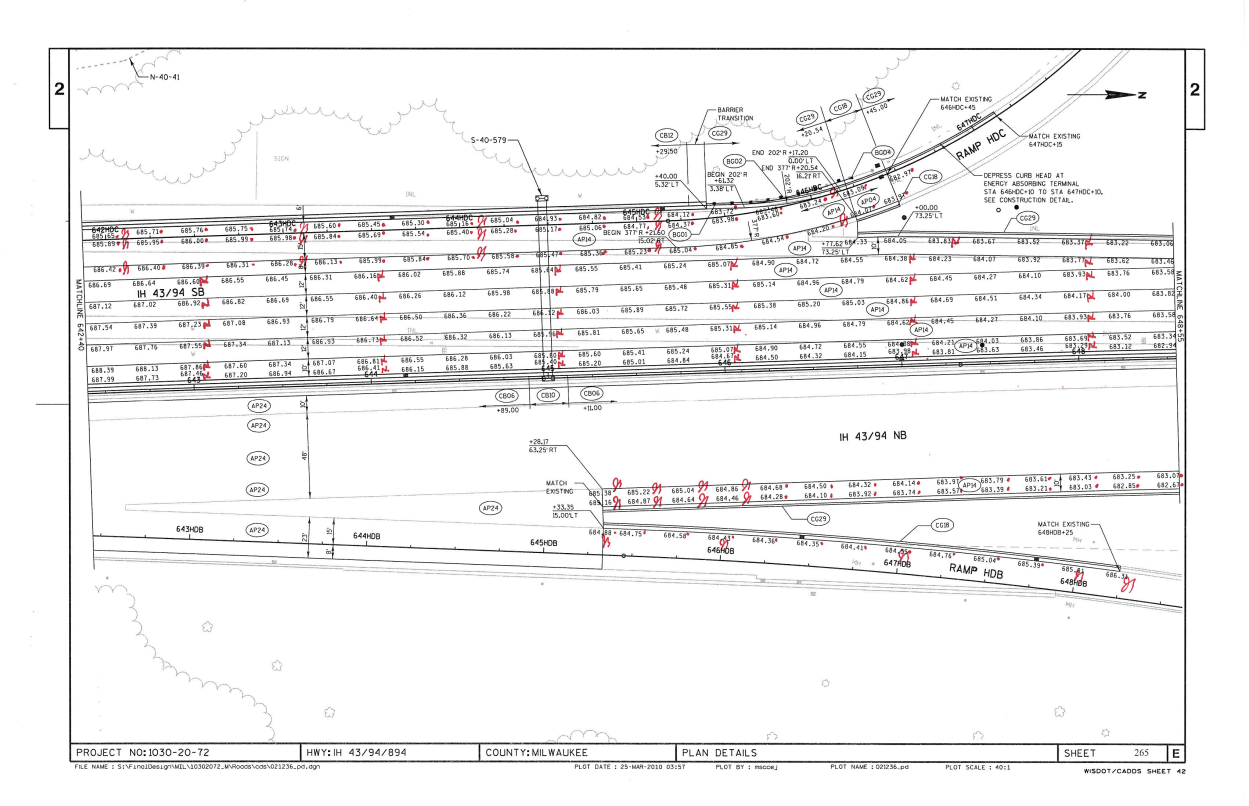 [Speaker Notes: Model must be a true representation of the contract document
Focus on labels, dimensions, numbers

Focus on alignments – agonize over the 0.01-ft]
Pre-Build the Project - RFI
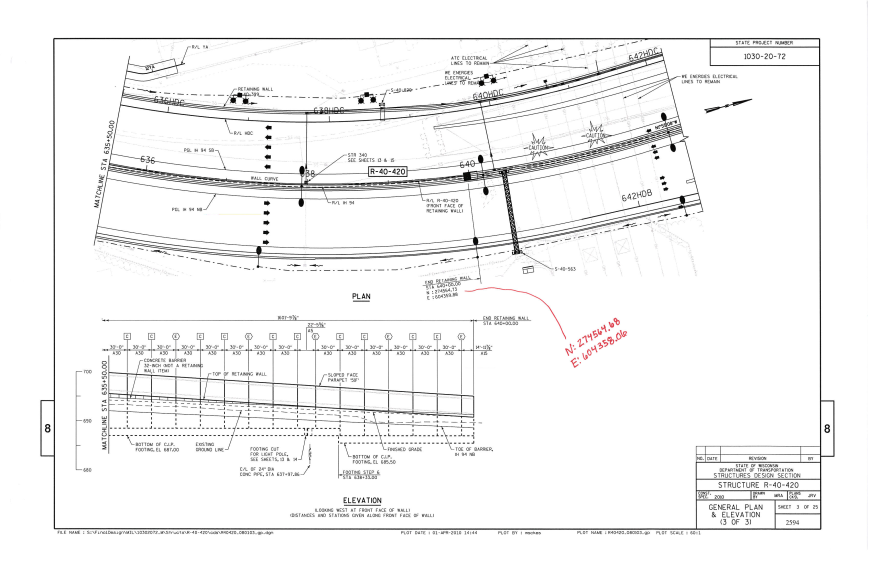 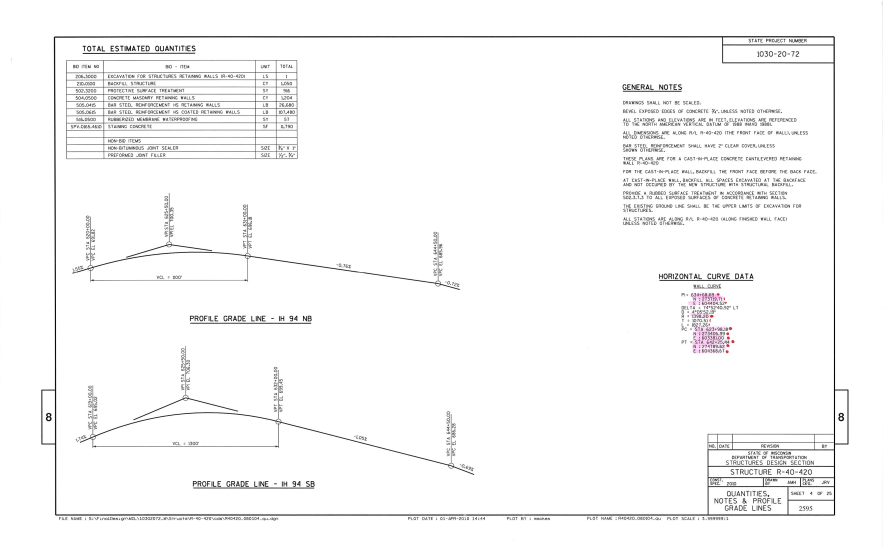 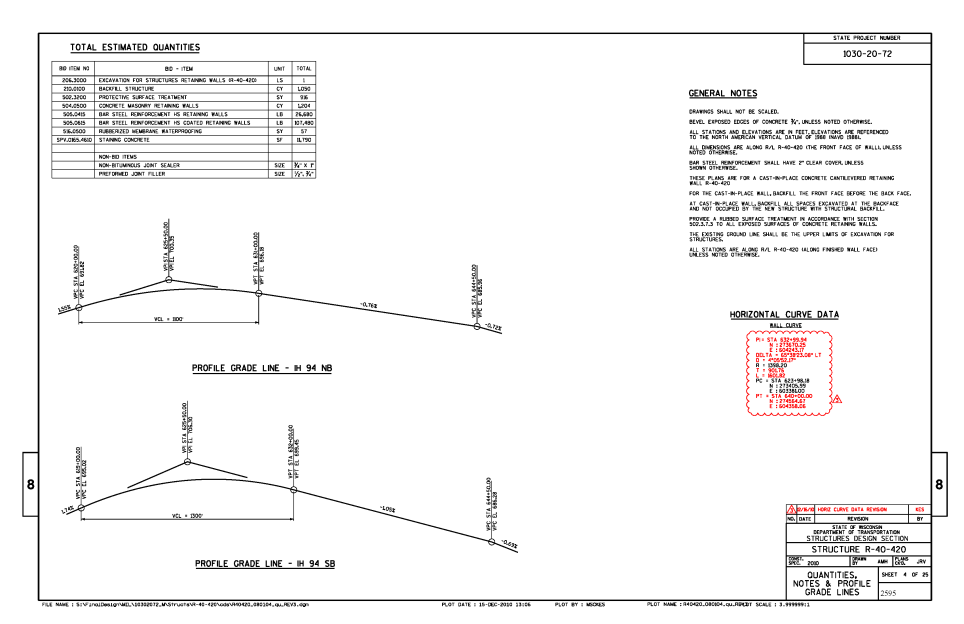 RFI:  ECI-042, Wall 420
Horizontal Alignment of Wall
Curve Table inconsistent with coordinate callout.
N 0.05-ft, E 1.82-ft
[Speaker Notes: Cost savings?  Perhaps zero, perhaps a lot.

Do as much work as possible Pre-Construction – biggest benefits to GPS]
Night Work
Advantages of GPS at night:
Accurate grading in spite of reduced visibility
Increased safety due to fewer personnel on the ground
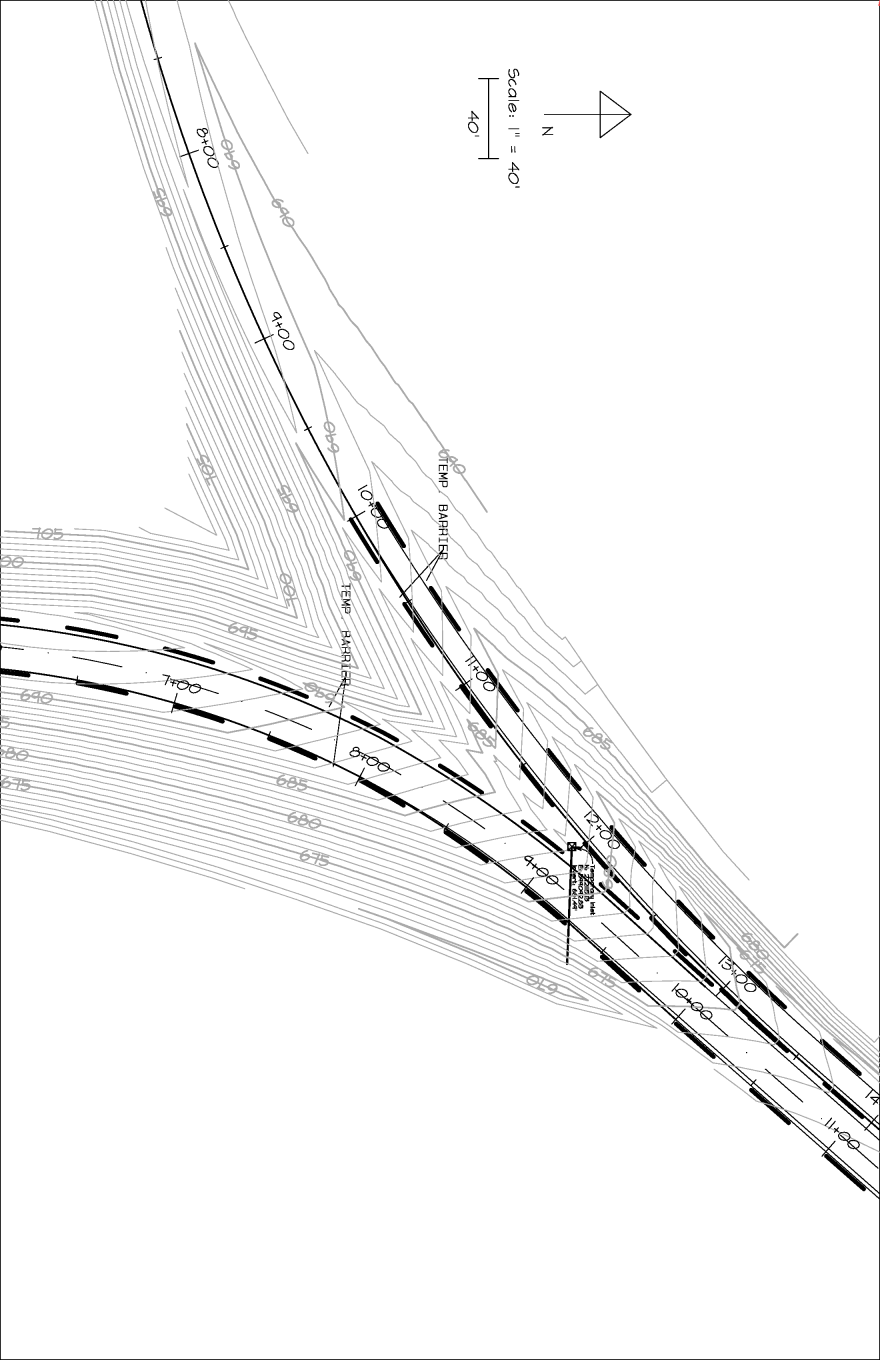 Design Alternatives
Temporary Alignments:  NSB-NWA
Eliminated a traffic switch.
Saved three weeks on the schedule.
[Speaker Notes: Alternative based on horizontal alignment, vertical alignment, cross-sections – same as engineer

Crude presentation - Did it in a day.]
Interim Surfaces
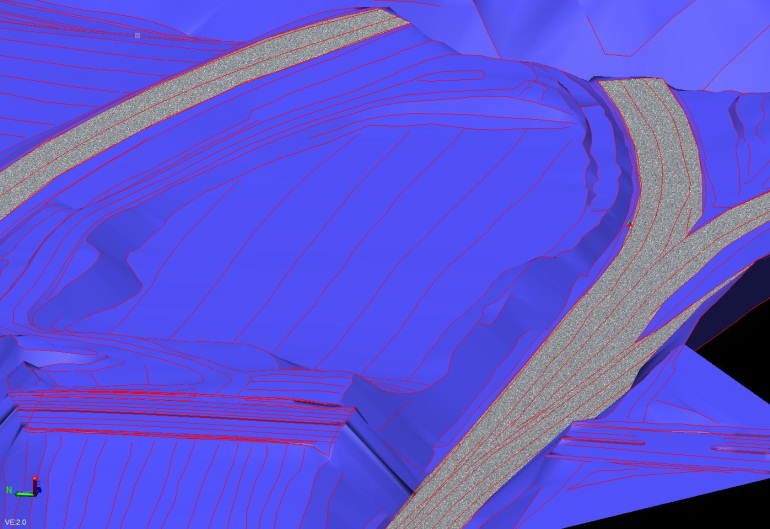 Proposed Surface
Existing Surface
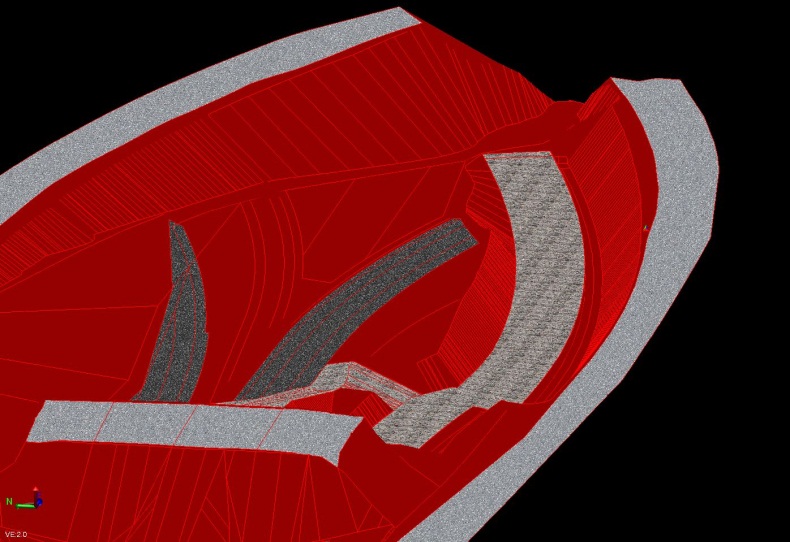 20th Street – Looking East
Safe Slopes
Excavate for proposed structures
Temporary Crane Access
Site Drainage
Construction Staging
Minimize over-excavation
Interim Surface
[Speaker Notes: Location – above 20th street, looking east, along the WN alignment, looking into the west end of tunnels #1 and #2

Finish grade model is an important starting point.  Planning also requires the existing surface and interim surfaces.]
Interim Surfaces
Visualization during planning
Means and Methods
Confirm safe slopes and adequate storm water control
[Speaker Notes: Existing Traffic

Center area lowered to below traffic
Safe slopes!
Don’t flood the crane
Don’t move any more dirt than necessary – portions of staging are 1-ft above subgrade, portions are pitched to drain]
Match Existing Grades for Temporary Work
Match Grades for Temp Ramp WSB:
Load 2D plan into GPS rover, take shots along match lines
Tweak surface to match existing
Differences, in this case, ranged from 0.18 to 0.29-ft
Existing to Sub-Grade in One Operation
One GPS Hoe, One GPS Dozer
No Stakes or Grade Laborer
Clean, straight, geometric 
slope with sharp breaks.
Safe Slope
Sub-Grade
Step
Sub-Grade
[Speaker Notes: This is how it looks when everything is going right.]
Mitchell Interchange – Staged Excavations
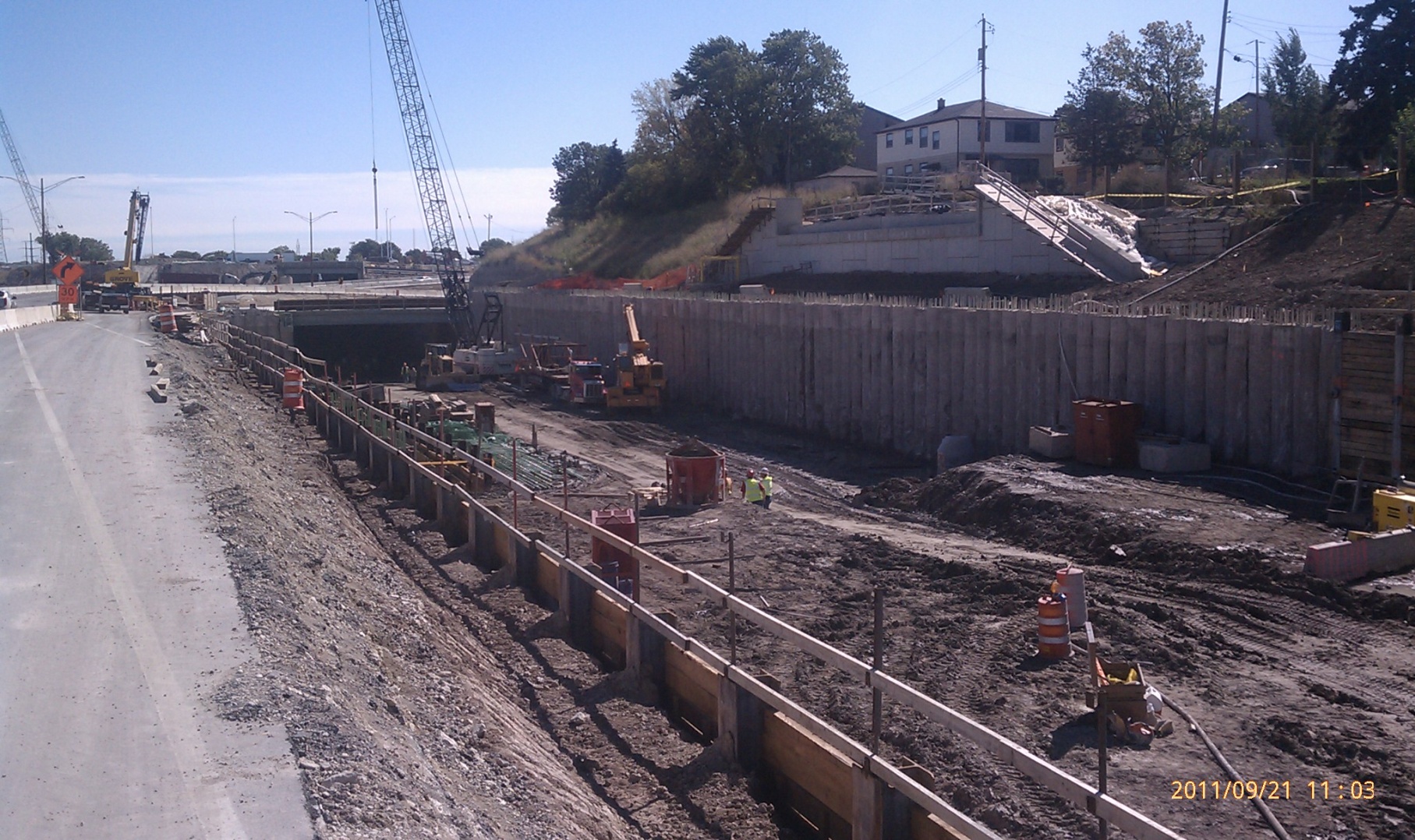 Staged excavation for tieback installation
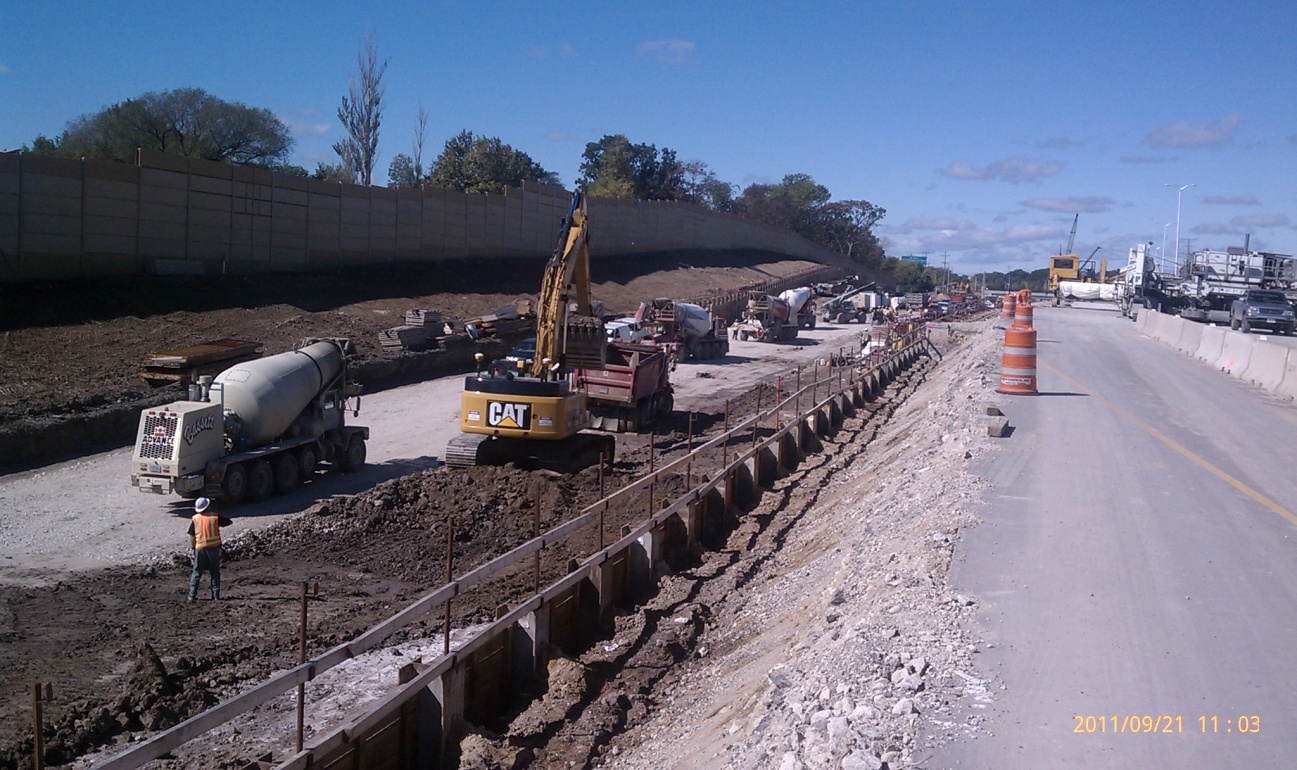 WN Ramp – Schedule required tunnel construction / tie back installation simultaneously with 1000’ one way access thru a 4 staged excavation
GPS Value to the Client
Higher quality earthwork product
“One” Pass excavation achieving higher production rates at lower unit cost
Eliminated grade stakes for crews
Bid Item savings against traditional bid items
Data driven decisions and negotiations
Increased level of confidence to accelerated schedule execution
Edgerton / Kapur Template
Success on previous projects:
Marquette Interchange - $800 million, multi-phase interchange project in downtown Milwaukee
Wind Farm Project – Design / Build, more than 80 unique turbine sites, 40 square miles
8 Year working relationship based on a shared approach to this kind of work.
The Mitchell Interchange is simply the latest application of the Edgerton / Kapur Template.
Results are predictable.
[Speaker Notes: Acknowledge Kapur as craftsmen in their trade – listen to their ideas.]
Team Effort
The Team:
Owner and contractor representatives
CAD operators, surveyors, inspectors
Skilled, take pride in their work, just want to build a good project
Operational framework:
Divide the work.
Collaboration – not competition.
Share everything.
Trust but verify.
Success in this step solves half the problems.
[Speaker Notes: I like GPS because of the technology.

Technology is easy.  People are hard.

Successful GPS is first and foremost a people problem.]
Template for Project GPS
Surveyor
Control and 
Calibration
Share
Verify
DOT Inspector
Contractor
Inspection
Model
Pre-Construction
[Speaker Notes: Circles of responsibility

Division of labor, some overlap – 
Contractor and Surveyor work together to decide point locations, set semi-permanent points
DOT provides CAD files as a starting point, Contractor verifies and augments consistent with means and methods


All held together by the idea that we will share our work and check each other’s work and do as much of it as possible pre-construction.]
Share Everything?
[Speaker Notes: Not very macho…

Socialism?]
Doesn’t that mean that the
Blind are leading the Blind?
[Speaker Notes: Answer:  YES – if you ignore the people problem

If you have the right people in the right framework, this is the most efficient, worry-free approach.

Sharing is a difficult concept for lawyers and accountants – do this right and what they don’t know won’t hurt them.]
The Goal:  One Site
In order of Importance…

One set of survey control points.
One GPS calibration.
One set of construction surfaces.
One GPS infrastructure.
[Speaker Notes: “Reasonable people will disagree.”  

More significantly…“Highly skilled, careful, earnest technicians will disagree.”  

Examples:  GPS survey control network (measurement errors), Finish Grade Model (contract document interpretation)

Why have multiple creators of these things?  How are inevitable variations a check?  How are they anything other than a distraction?

Sidestep all these potential sources of inconsistency and work to get to ‘One Site’.]
Survey Control Points
Specification 650.3.3.5 Site Calibration:  
     “Designate a set of control points including a total of at least 6
        horizontal and vertical points…”
Contractor and surveyor share the responsibility of selecting / setting points.
Contractor to set base station locations.
Surveyor measures and then publishes NEZ and LLH coordinates on each point for all GPS users on the project.
[Speaker Notes: Two equally qualified, conscientious surveyors will get slightly different results on a given level loop – eliminate that source of discrepancy by having only one surveyor.  
All users check for internal consistency within a given tolerance.]
Survey Control Points - Comments
Include base station points in the list of control points.
Digital level loops, robotic total station traverses are the minimally acceptable approach.
Consider establishing GPS staking and machine guidance control in the project design phase.
[Speaker Notes: Techniques are the minimum required.  Kapur has more advanced techniques.]
Site Calibration
Goal:  Provide the generic information that can be used by anyone using any GPS system to stake or grade the site consistent with the surveyor-of-record.
Definition:  Published list of the NEZ coordinates and LLH coordinates for each control point.
All users of the data must verify internal consistency of the data before using for construction.
Site Calibration - Comments
Every control point should be checked.
Results of the check should be shared with the surveyor-of-record.
Construction Surfaces
Definition:  Electronic representation of the contract document that can be loaded into survey and machine guidance instruments.
Contractor is responsible for the creation and distribution of Construction Surfaces.
All users check that the surfaces match the contract document before using in the field.
Any and all errors are fixed by the Contractor prior to construction.
Construction Surfaces - Comments
Construction surface should incorporate every line and label in the contract document.

List of construction surfaces:
Finish Grade – required.
SubGrade – required.
Interim grading surfaces.
Bridge / retaining wall excavation.
Storm sewer excavation.
Stone or other material surfaces.
Construction Surfaces - Comments
SOE reports are not models.
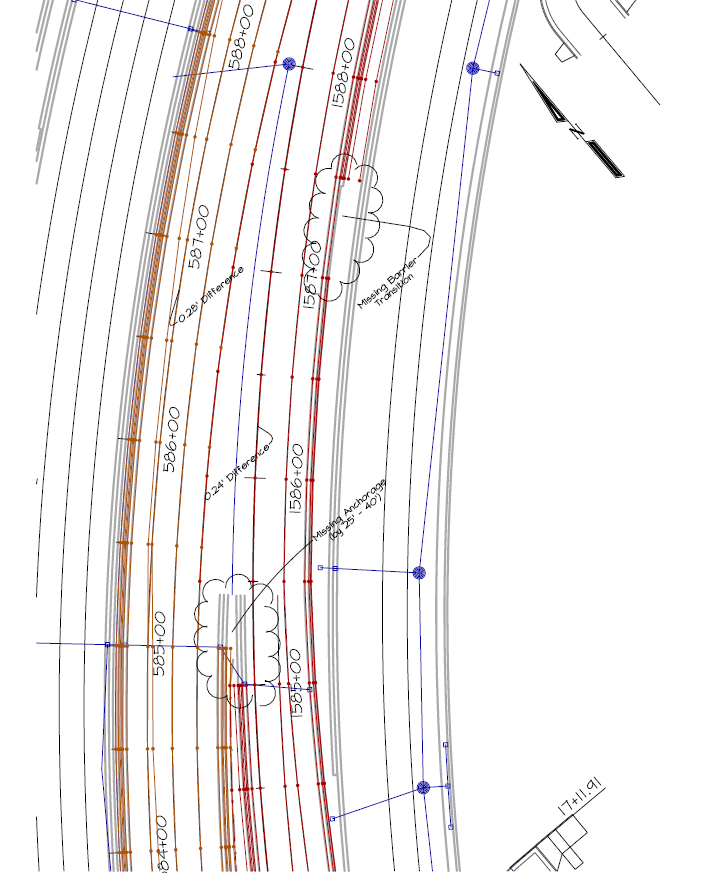 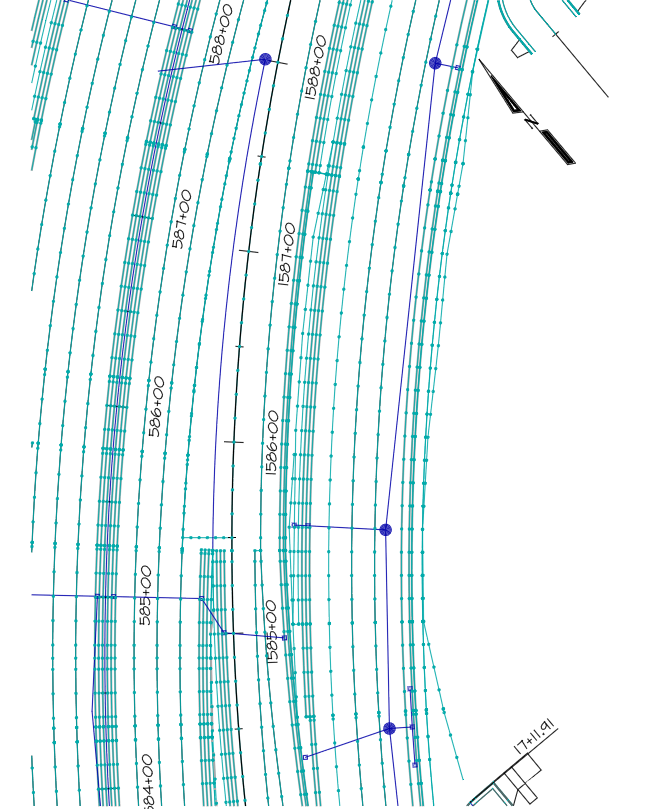 SOE Report
Edgerton Surface
[Speaker Notes: Horizontal error – 0.25-ft
Vertical error – less than 0.06-ft

Considerations:
This is error on top of the GPS measurement error
Tapers don’t start on even 50-ft stations
Future – GPS Paving
Landscape areas]
Construction Surfaces - Comments
CAD files reduce model costs significantly.
Format: LandXML, Civil3D
Include:
Alignments – Horizontal and Vertical
All lines on Plan Details
Pre-Construction Topographic Survey
Finish Grade Surface:  breaklines, not triangles
ROW limits
Utilities
Structure lines, example: CL of bearing for bridge abutments
Coordinate call-outs for truncated arcs, vertical and horizontal
Construction Surfaces - Comments
Send in an RFI on all inconsistencies.
Visual checks are not adequate.  Numerical checks to the 0.01-ft are required.
Inspectors benefit by taking a high-profile role in checking the surface.
The project gets built and inspected twice- once in the office and a second time in the field.
[Speaker Notes: Benefit of Pre-Construction Inspection
Catch errors early
Confirm the model matches the contract document
Once you do this you have a document you can believe in.
You can check anything, anywhere, anytime]
Construction Surfaces - Comments
Contractors want this responsibility…

Highest repair / downtime risks.
Interim surfaces.
Means and Methods.
Duck-walking and landscape contours.
Construction-phase design changes.
Knowledge and control of operators.
[Speaker Notes: Operators need to have complete faith in the model.

Do not expect them to ‘figure it out in the field’.]
GPS Infrastructure
Reasonable effort should be made to accommodate the hardware of all players to enable everyone to use the same source of GPS corrections.
Edgerton can configure base stations to broadcast corrections to TopCon, Trimble and Leica – all from one base.
Kapur has purchased survey instruments with radios compatible with machine radios.
VRS simplifies the effort to standardize GPS correction sources.
Benefits
Multiple sets of eyes checking single-source information.
Eliminate small discrepancies due to measurement tolerances or plan interpretation.
Focus everyone on what they do best.
Perform as much of the process as possible pre-construction – when everything is cheap.
Discussion
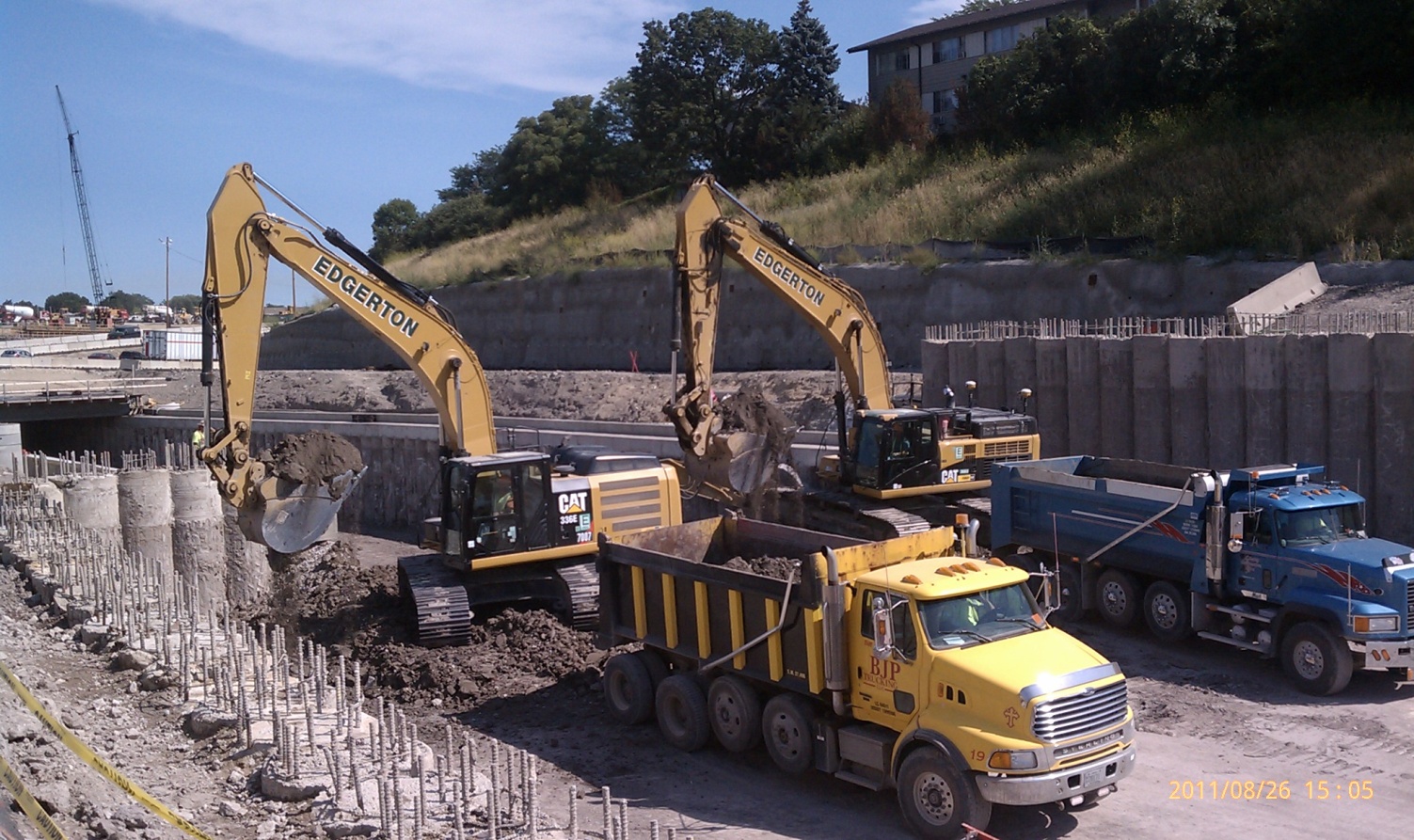 Edgerton Contractors, Inc.
545 W. Ryan Road
Oak Creek, WI
Brady Frederick
414-349-0432
bfrederick@edgertoncontractors.com
Jeremy Craven
414-406-3974
jcraven@edgertoncontractors.com